«Эффективность метода проектов при формировании лингвострановедческой компетенции на уроках иностранного языка в 8-9 классах общеобразовательной школы».
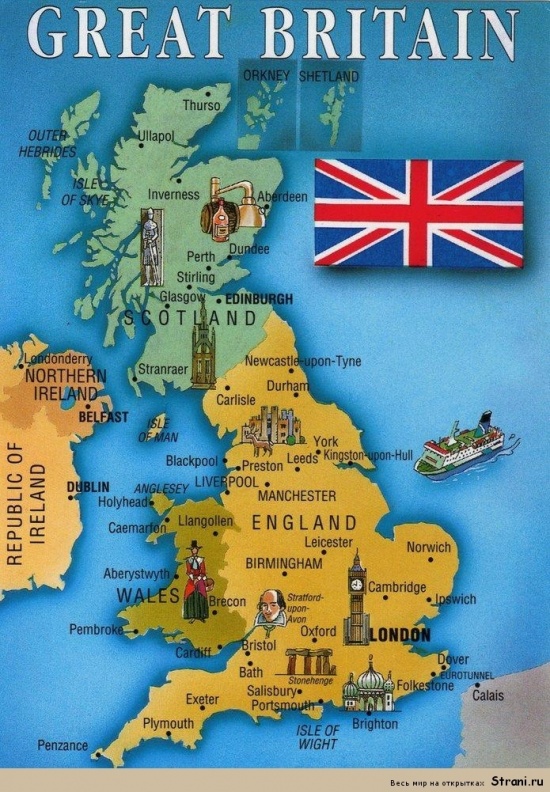 Автор: А. Н. Дюкина,
                  учитель английского языка,
                  МОУ ООШ №15
                  им. Н. И. Дементьева

Рыбинск, 2016
Цель – содействие учащимся в приобретение системы лингвострановедческих знаний, умений и мотивов с помощью метода проектов, обеспечивающей им возможность осуществлять полноценную коммуникацию в ситуациях межкультурного общения.Задачи:
Путь ученика к успеху в изучении иностранного языка.
Модель формирования лингвострановедческой компетенции
личностные
характеристики
- эрудиция
- умение расширять знания
- интерес и уважение к культуре стран изучаемого языка
коммуникативная  компетенция
- умения в основных видах речевой деятельности
языковая компетенция
- информационный запас слов
Лингвострановедческая компетенция реализуется через
навыки и умения
- навык распознавания ЛЕ с национально-культурной спецификой;
- навык выявления и сопоставления объёма значений слов в двух языках;
- навык различия сходных по звучанию и 
форме слов в двух языках;
- навык подбора соответствий;
- навык анализа контекста;
- умение работать со словарями;
- умение сопоставлять элементы своей и «другой культуры»;
- умение собирать необходимые сведения по теме.
стратегия ученика
- позиция участника и  посредника межкультурной коммуникации
-страноведческие фоновые знания
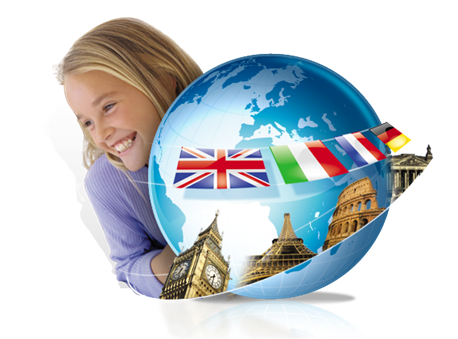 Лингвострановедческая компетенция ученика  общеобразовательной школы включает:
лингвострановедение +
проект
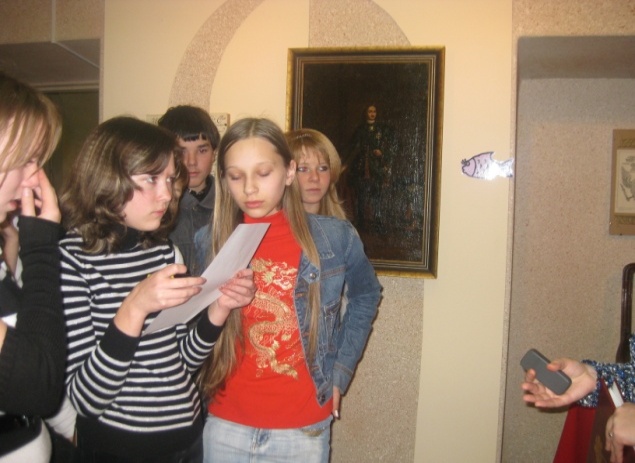 насыщение уроков  лингвострановедческим материалом:
события
названия организаций
обычаи и традиции
предметы обихода
географические пункты
произведения искусства и литературы
имена известных личностей
явления природы
аббревиатура
термины-реалии
фразеологизмы
пословицы, идиомы
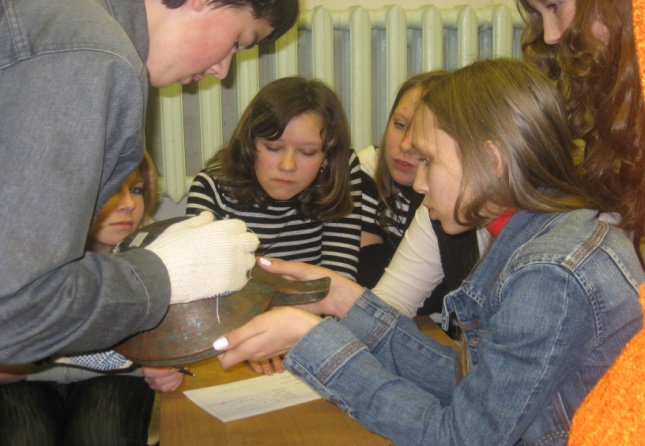 Проект по  иностранному  языку– это перекрёсток культур, это практика межкультурной коммуникации.
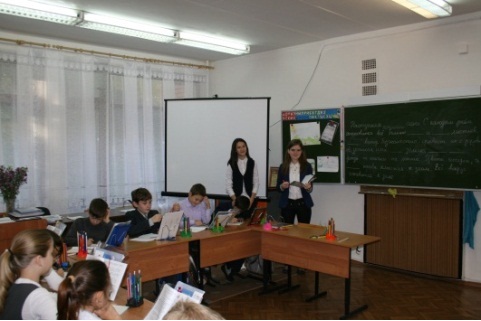 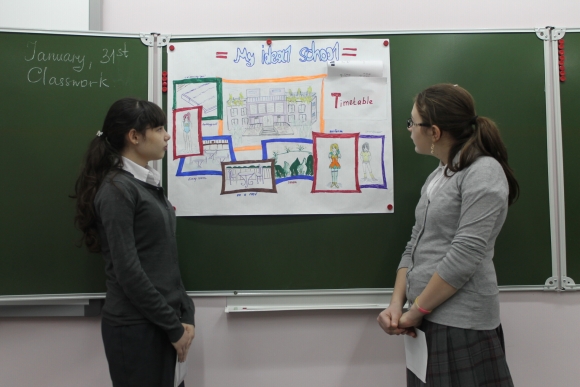 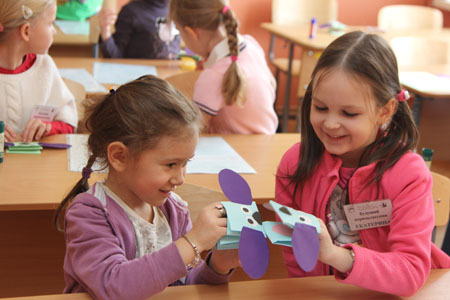 Успех ученика
Участие в ролевых играх
Успешная защита проектов
Участие и победы на школьной научной конференции
Выступления и победы  на конкурсах разного уровня
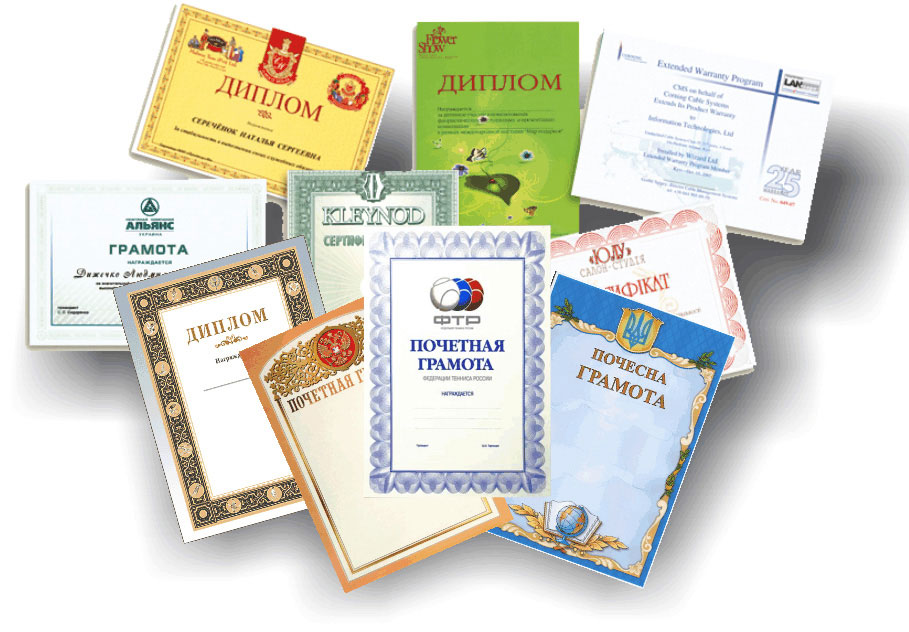 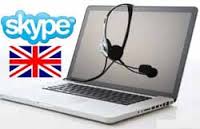 Выводы:
Каждый проект по  иностранному  языку- это практика межкультурной коммуникации, потому что каждое иностранное слово отражает иностранный мир и иностранную культуру. 
Насыщение курса иностранного языка лингвострановедческим материалом за счет усиления в нем удельного веса лингвистических и тематических знаний, стимулирование активности учеников к самостоятельному овладению лингвострановедческим материалом, развитие у учеников устойчивой мотивации к изучению иностранного языка через осуществление проектной деятельности-всё это приводит к успеху в изучении иностранного языка.
Литература.
Верещагин Е.М., Костомаров В.Г. Язык и культура. М., 19 76, - 315с.
Верещагин Е. М., Костомаров В. Г. Язык и культура. Лингвострановедение в преподавании русского языка как иностранного.М.,Русский язык,1990.-246с.
Томахин Г.Д. Лингвострановедение: что это такое? // ИЯШ, М., 1996 - №6. С. 27-30.
Томахин Г.Д. Реалии в языке и культуре // ИЯШ, М.,1997.- №3.С.13-18.
 Томахин Г. Д. Реалии в языке и культуре // ИЯШ, М., 1997. - № 6, С. 8-10
 Томахин Г.Д. Культура стран английского языка // ИЯШ, М., 1998 - № 1, С.80-83.